Knowledge Base Completion via Search-Based Question Answering
Outline
Introduction
 Method
 Offline training
 KB Completion
 Experiment
 Conclusion
2
Introduction
Motivation
Large-scale knowledge bases (KBs)—e.g., Freebase , NELL , and YAGO — contain a wealth of valuable information, stored in the form of RDF triples (subject–relation–object)
Despite their size, these knowledge bases are still woefully incomplete in many ways
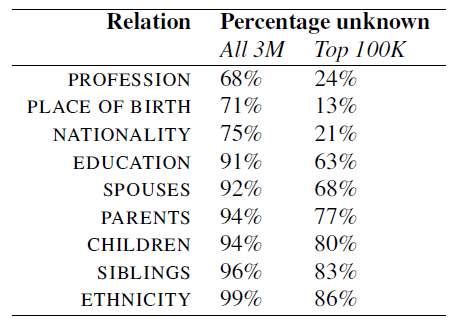 Incompleteness of Freebase for some relations that apply to entities of type PERSON
3
Introduction
Goal
Propose a way to leverage existing Web-search–based question-answering technology to fill in the gaps in knowledge bases in a targeted way
 Problem
Which questions should issue to the QA system?
the birthplace of the musician Frank Zappa
where does Frank Zappa come from?
where was Frank Zappa born? → more effective
Frank Zappa’s mother
who is the mother of Frank Zappa? → “The Mothers of Invention”
who is the mother of Frank Zappa Baltimore? → “Rose Marie Colimore” → correct
4
Outline
Introduction
 Method
 Offline training
 KB Completion
 Experiment
 Conclusion
5
Framework
Input: subject-relation pairs	           (FRANK ZAPPA, PAERENTS)
 Output: previously unknown object    (ROSE MARIE COLMORE, …)
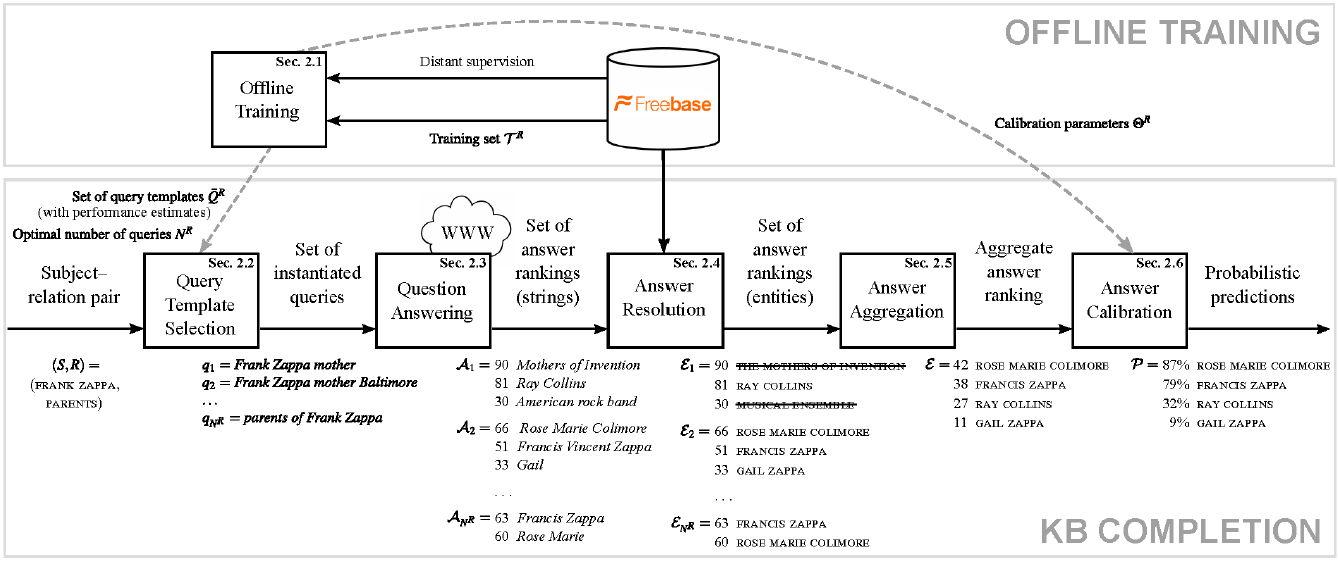 Query template:
___  mother
parents of ___
6
Offline training
Named-entity recognition
Named-entity recognition
Query q: parents of Frank Zappa
Entity S: Frank Zappa
Replace q with a placeholder
Replace q with a placeholder
Run QA system
→ get answer entity
Run QA system
→ get answer entity
Answer a: …Francis Zappa.
Entity A: Francis Zappa
(S,A) is linked by a relation R
R: PARENTS
(Parents, parents of  _) +1
7
Offline training
Construct Query template : (lexicalization template , augmentation template)
Query augmentation
  Attaching extra words to a query as query augmentation
  Specify a property(relation) for  which value to be substituted








Manual template screening
 Select 10 lexicalization template  from the top candidates found by the log-mining
 Select 10 augmentation template from the relations pertaining to the subject type
Subject-relation pair:
    (Frank Zappa, PARENTS)
Lexicalization template: 
     __________ mother
Augmentation template: 
    PLACE OF BIRTH → Baltimore
Query:
     Frank Zappa mother Baltimore
8
KB CompletionQuery Template Selection
100 queries template
Dangers of asking too many queries !
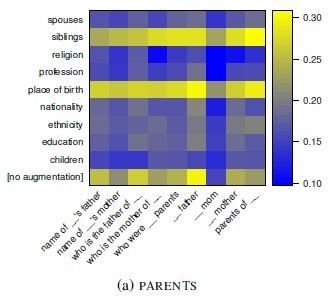 9
KB CompletionQuestion answering
Use an in-house QA system
Query analysis
 Find the head phrase of the query
query: Frank Zappa mother

Web search
 Retrieve the top n result snippet from the search engine
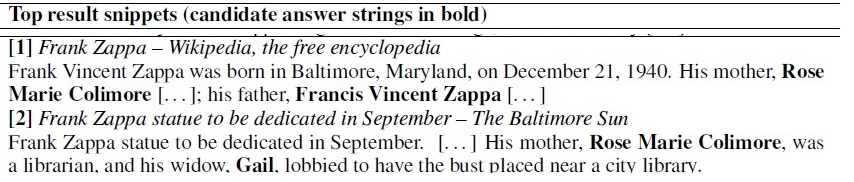 10
KB CompletionQuestion answering
Snippet analysis: 
 Score each phrase in the result snippet



score(Rose Marie Colimore)=w1*f1+w2*f2+w3*f3+w4*f4+w5*f5+…
Phrase aggregation 
 Compute an aggregate score of each distinct phrase



score(Rose Marie Colimore)=w1*f1+w2*f2+w3*f3+…
11
KB CompletionAnswer resolution
Entity linking
Take into account the lexical context of each mention
Take into account other entities near the given mention
 answer string : Gail → GAIL
 context : Zappa married his wife Gail → GAIL ZAPPA
Discard incorrectly typed answer entities
Relation: PARENTS → Type: Person
12
KB CompletionAnswer resolution , Answer Calibration
score(FRANCIS ZAPPA )=(51+49)/4=25
13
Outline
Introduction
 Method
 Offline training
 KB Completion
 Experiment
 Conclusion
14
Experiment
Training and Test Data
Type: PERSON
Relation: PROFESSION、PARENTS、PLACE OF BIRTH、CHILDREN、
 NATIONALITY、SIBLINGS、EDUCATION、ETHNICITY、SPOUSES
100,000 most frequently searched for person
 Divide into 100 percentiles and random sample 10 subjects per percentile
 → 1,000 subjects per relation
 Ranking metric
 MRR (mean reciprocal rank)
 MAP (mean average precision)
15
Experiment
Quality of answer ranking



 Quality of answer calibration
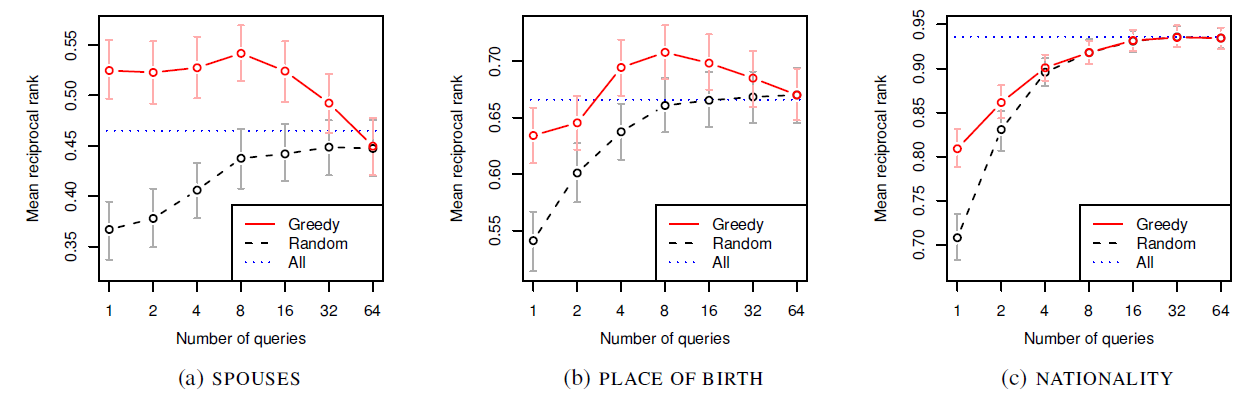 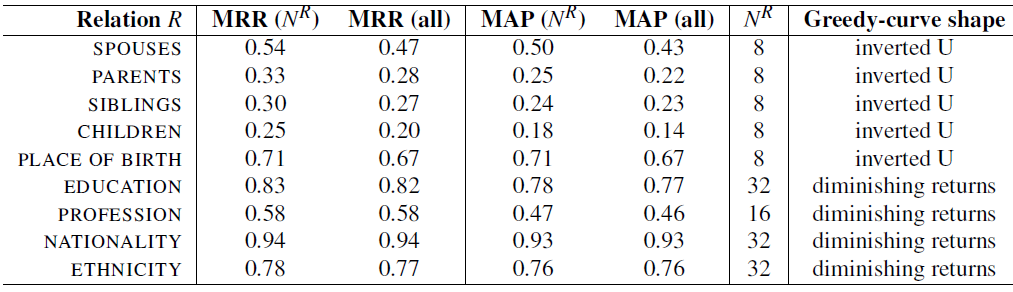 16
Experiment
Quality of answer calibration
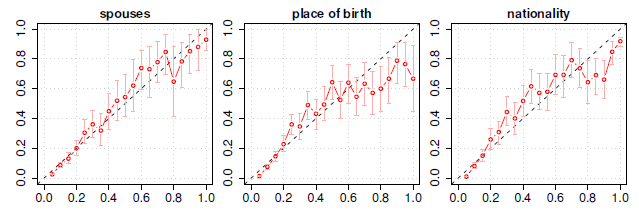 17
Experiment
Number of high-quality answers
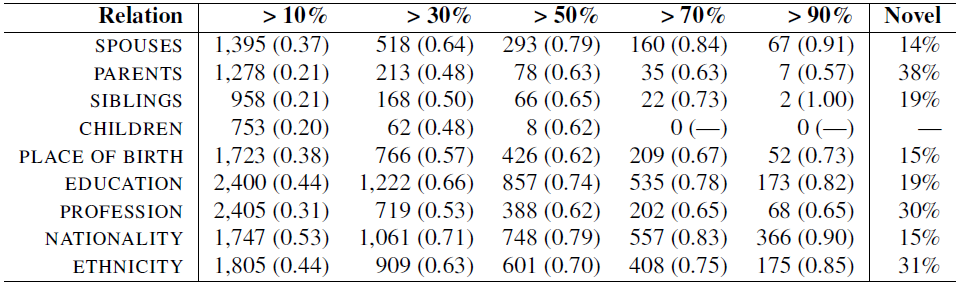 18
Outline
Introduction
 Method
 Offline training
 KB Completion
 Experiment
 Conclusion
19
Conclusion
Presents a method for filling gaps in a knowledge base.
 Uses a question-answering system, which in turn takes advantage of mature Web-search technology to retrieve relevant and up-to-date text passages to extract answer candidates from.
 Show empirically that choosing the right queries—without choosing too many—is crucial.
 For several relations, our system makes a large number of high-confidence predictions.
20
Ranking metric
MRR (mean reciprocal rank)




 MAP (mean average precision)
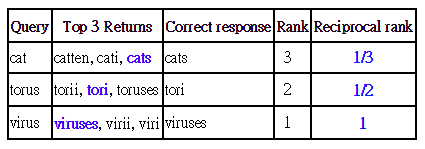 MMR=(1/3 + 1/2 + 1)/3 = 0.61
MAP=(0.57 + 0.83 + 0.4)/3 = 0.6
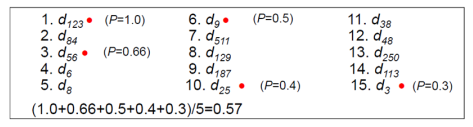 21